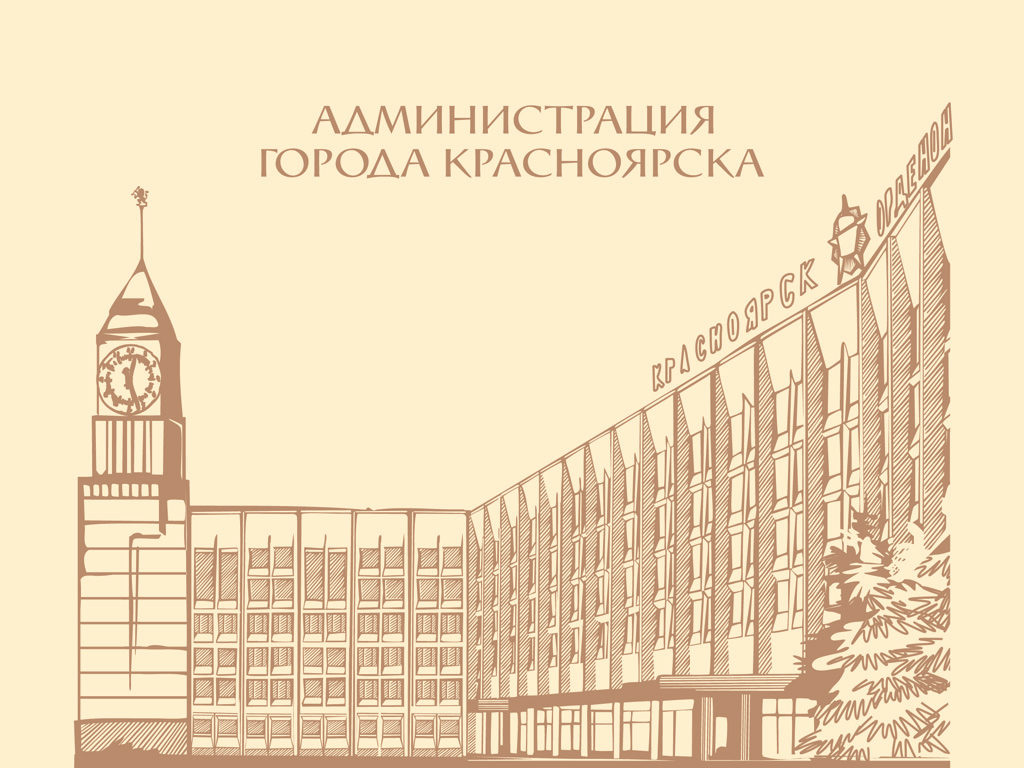 Администрация  города Красноярска
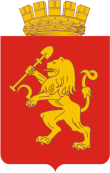 Проблемы обеспеченности бюджетов муниципальных образований, формирование и регулирование доходов местных бюджетов
Красноярск 2013
1
Красноярск сегодня
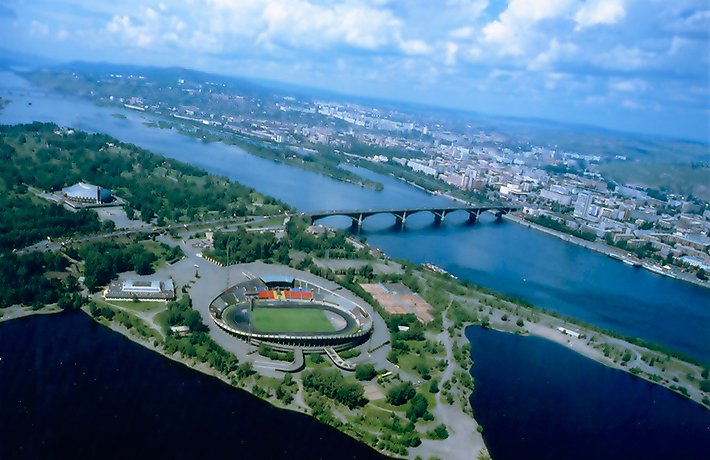 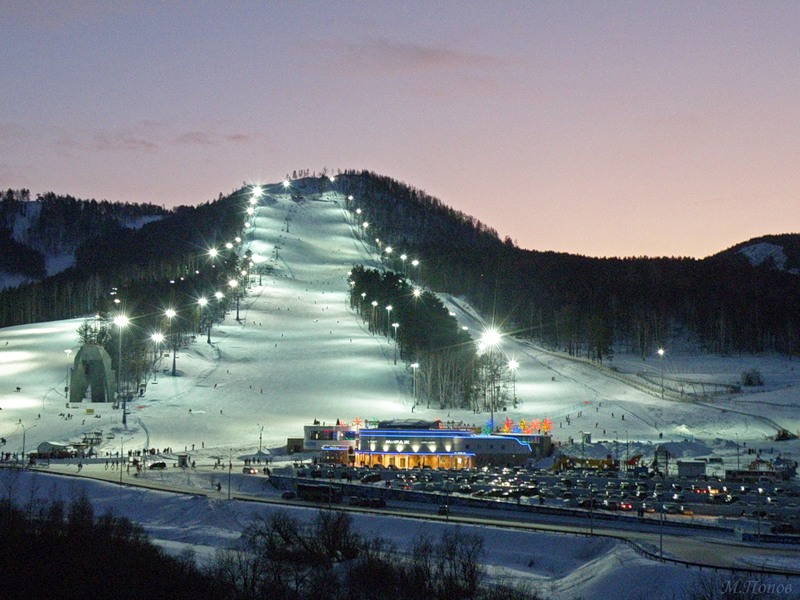 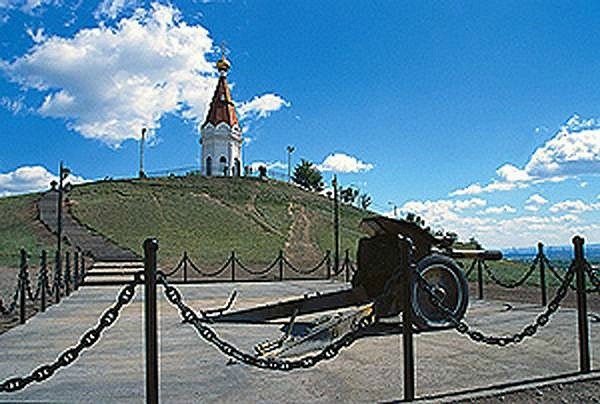 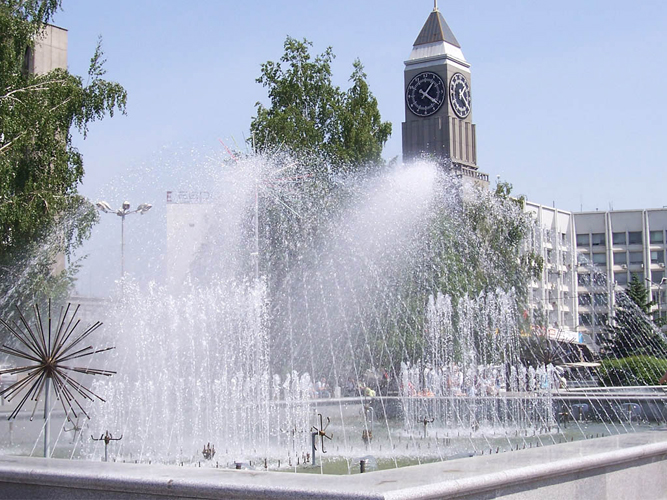 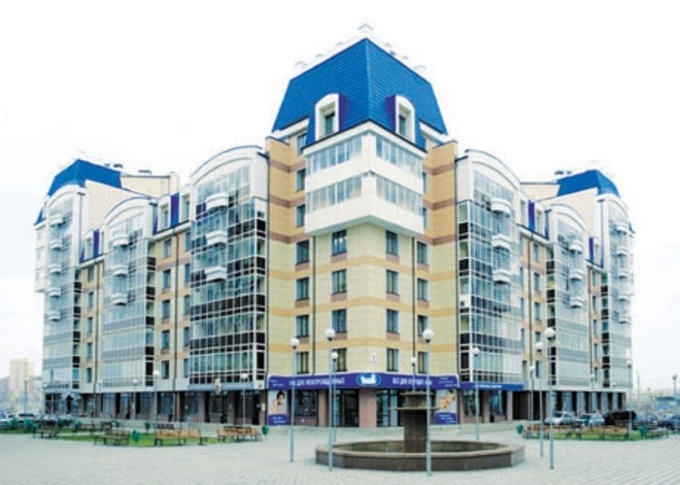 2
Демографическая ситуация
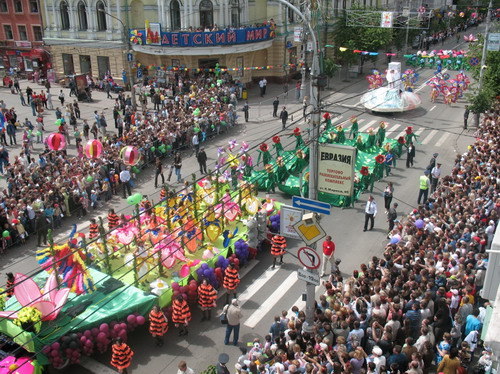 +19 тыс. чел.
Показатели естественного и миграционного движения населения, тыс. человек
3
Структура обрабатывающих производств по видам экономической деятельности за 2012 г., %
Динамика и структура доходов бюджета Красноярска в 2011-2013 годах
СНИЖЕНИЕ - 2,2 млрд. руб.
5
Результативность ключевых мероприятий по мобилизации неналоговых доходов в бюджет города в 2012-2013 годах
6
Результативность ключевых мероприятий по мобилизации налоговых доходов в бюджет города в 2012-2013 годах
7
Департамент экономики администрации города
Координационный совет при Главе города
Действующая инфраструктура поддержки малого и среднего предпринимательства в Красноярске
Инновационный бизнес-инкубатор
Центр содействия МСП
Долгосрочная целевая программа «Поддержка и развитие малого и среднего предпринимательства в городе Красноярске»
Поддержка start-up
инноваций
Консалтинг
Министерство инвестиций и инноваций Красноярского края
Офисное 
обслуживание
Фин.поддержка, гарантийный фонд
Бух., юр., маркетинг
Документальное обеспечение МСП
Красноярское региональное агентство поддержки МСБ
Краевой 
бизнес-инкубатор
Левобережный (центральный) офис
Правобережный (проектный) офис
Поддержка start-up
Гарантийный фонд
Поддержка start-up производств
Офисное обслуживание
Офисное 
обслуживание
Микрофинан-сирование
Бух., юр., инжиниринг
Деятельность ЦКР
Содействие 
самозанятости
8
[Speaker Notes: Действующая инфраструктура поддержки предпринимательства схематично изображена на этом рисунке.
Городская целевая программа и существующая инфраструктура поддержки субъектов малого и среднего предпринимательства города ориентирована на поддержку всех отраслей предпринимательства и дополнительное содействие инновационным, технологическим инициативам.

Чтобы не перегружать слайд, здесь не показаны связи с центрами занятости, другими органами исполнительной власти, финансовыми учреждениями, общественными объединениями, которые выражены в соглашениях о сотрудничестве. Т.е. инфраструктура показана в чистом виде – регуляторы, инструменты и функции.

Инновационный бизнес-инкубатор и Центр содействия предпринимательству – основные проводники программы поддержки предпринимательства в бизнес-среду.]
Анализ доли налоговой нагрузки по налогу на имущество физических лиц в доходах налогоплательщиков
9
Изменение налоговой нагрузки на собственников жилья в связи с введением налога на недвижимость
Считаем целесообразным в отношении имущества суммарной кадастровой стоимостью до 300 млн. рублей  увеличить предлагаемые Правительством РФ пределы налоговых ставок:
- с 0,05% до 0,3% – в отношении жилых помещений и строений;
- с 0,5% до 1% – в отношении прочих объектов налогообложения.
10
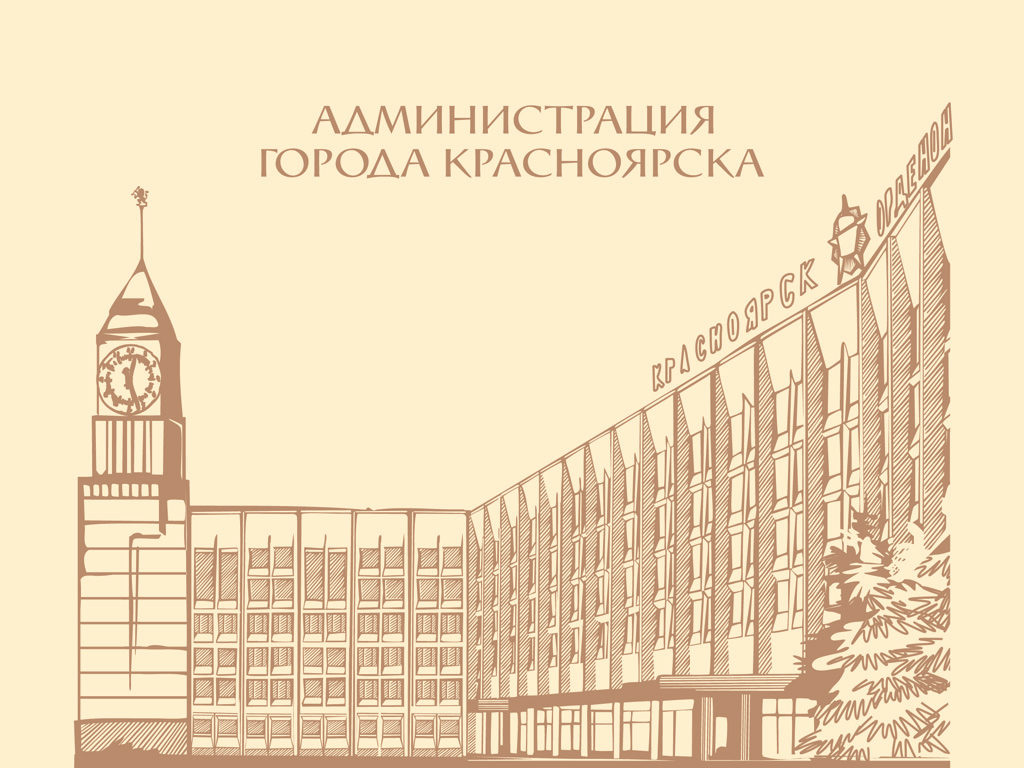 Администрация  города Красноярска
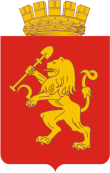 Спасибо за внимание!
Красноярск 2013
11